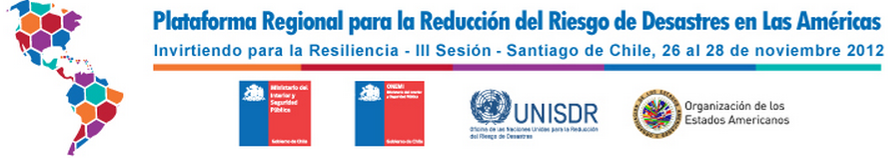 SESIÓN POLÍTICAS PÚBLICAS A NIVEL NACIONAL, REGIONAL Y CONTINENTAL PARA LA RRD Panel 2. Análisis de Políticas Nacionales de Gestión Integral de Riesgos
Comisión Nacional de Emergencias, COSTA RICA
Marco Saborío Mesén
26-28 Nov 2012
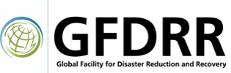 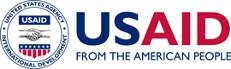 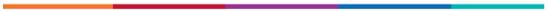 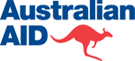 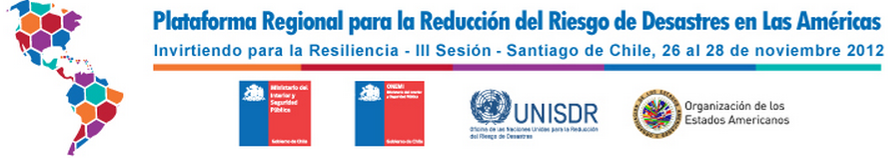 AREAS GENERADORAS DE FLUJO DE LODO O AVALANCHAS
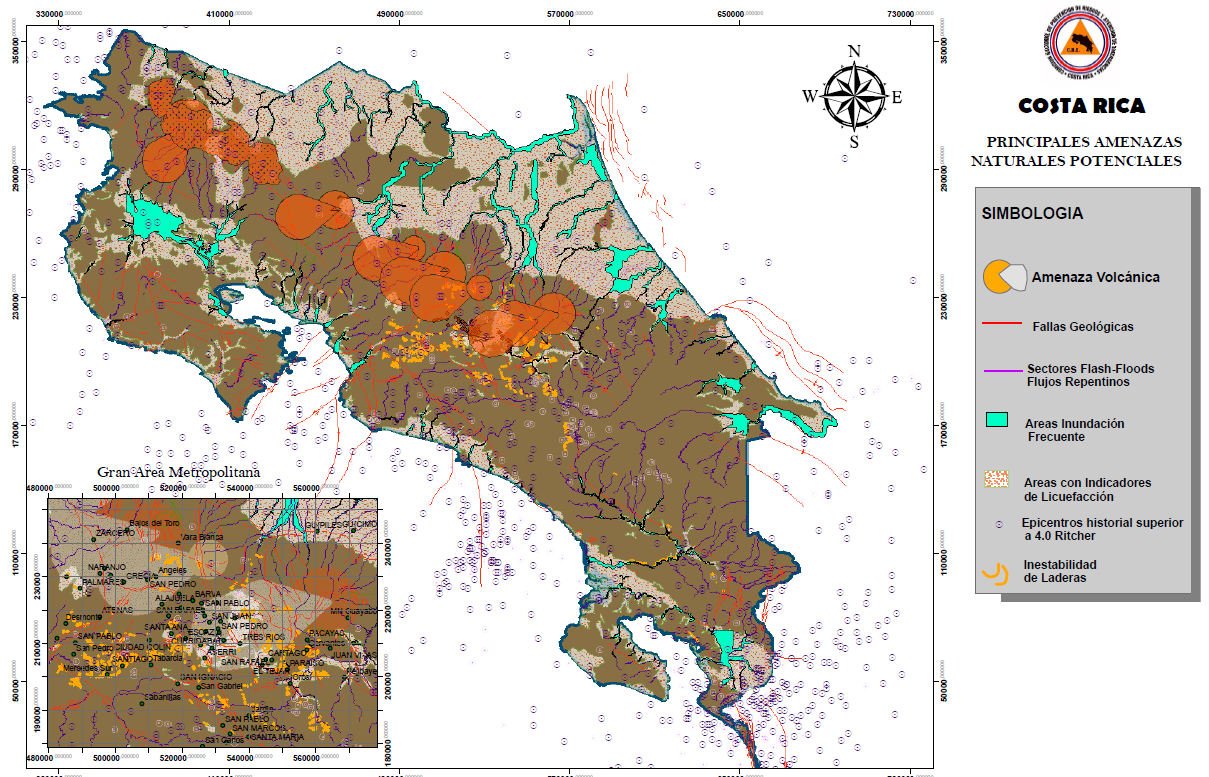 AREAS BAJO AMENAZA DE INUNDACIÓN
FALLAS GEOLÓGICAS
AREAS CON PROBLEMAS DE INESTABILIDAD DE LADERAS
AREAS BAJO INFLUENCIA VOLCÁNICA
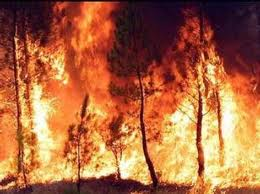 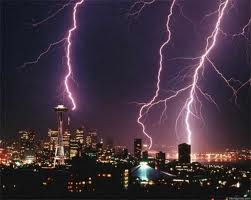 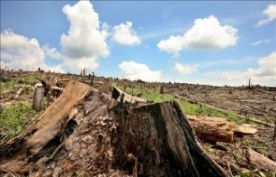 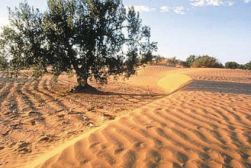 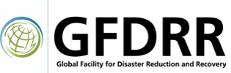 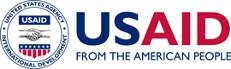 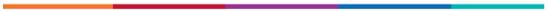 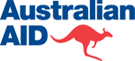 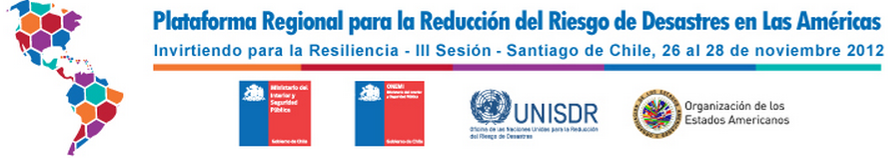 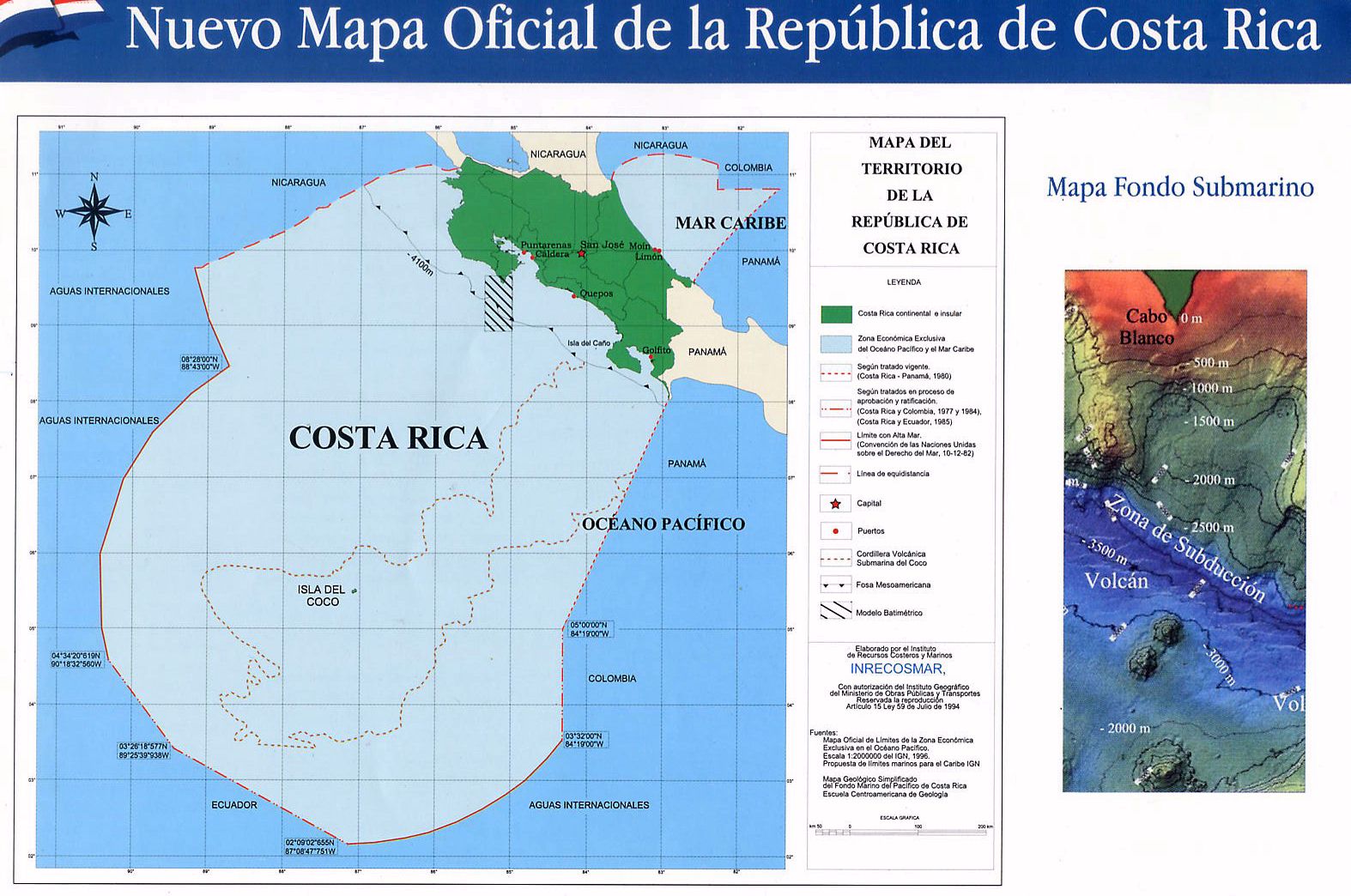 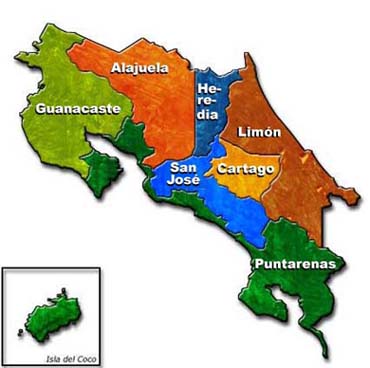 País Centroamericano :  Límites: Norte con Nicaragua y al Sureste con Panamá; al Este con el Mar Caribe y al Oeste con el Océano Pacífico Población (2010): 4 563 539 habitantes  /  51.1000 Km2  de área continental y más de 500.000 km2 en aguas territoriales y patrimoniales.
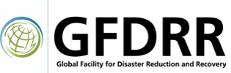 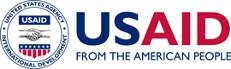 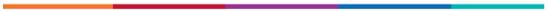 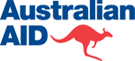 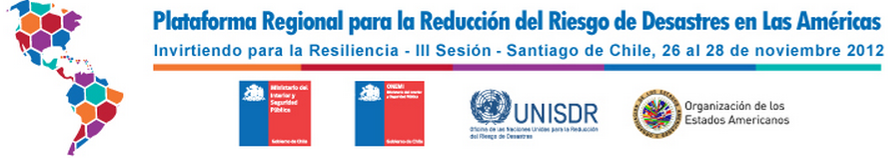 Ley Nacional de Prevención de Riesgos y Atención de Emergencias, Ley No.8488, 2005.
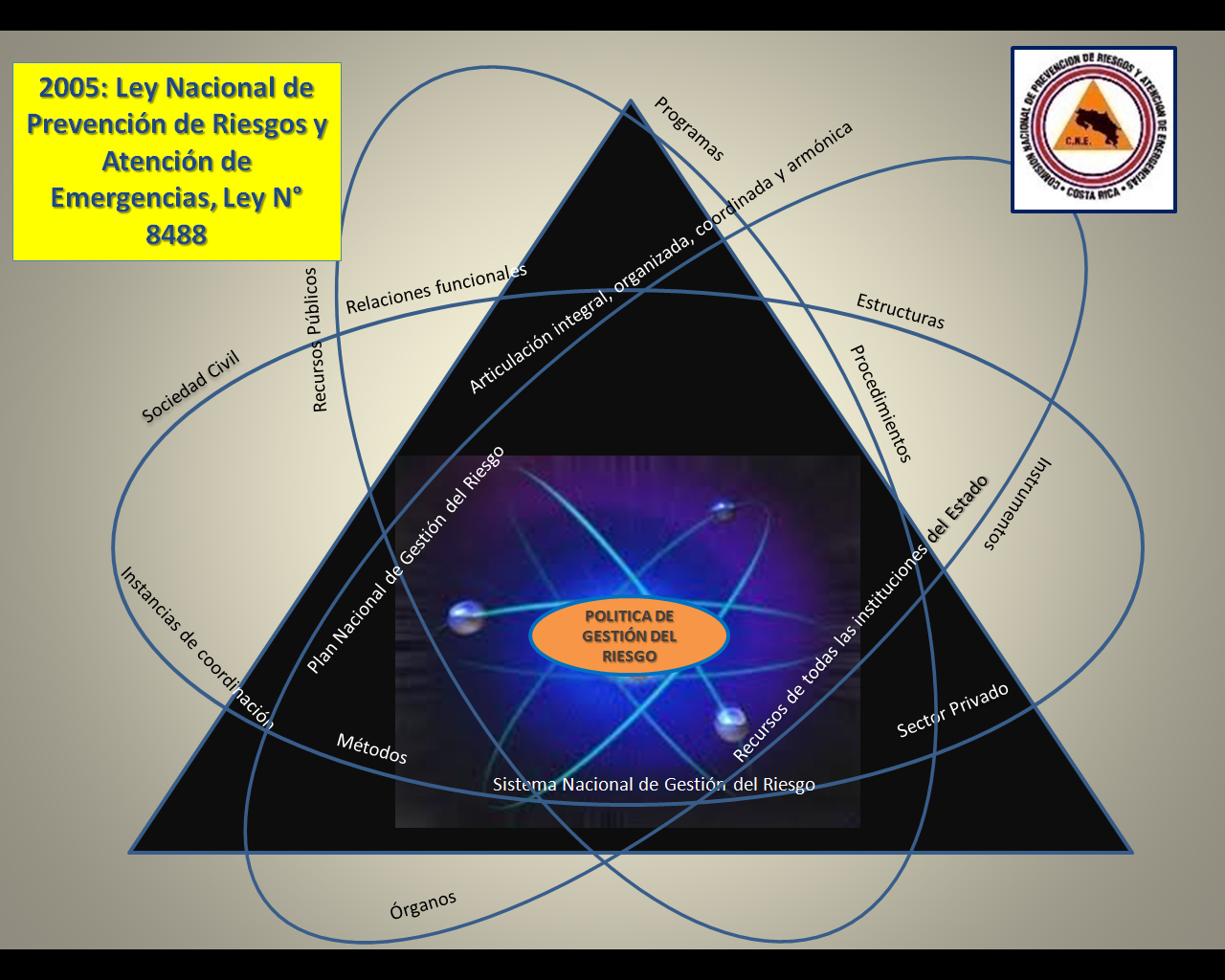 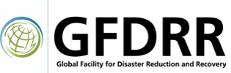 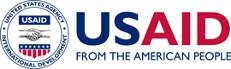 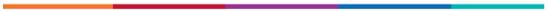 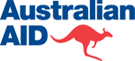 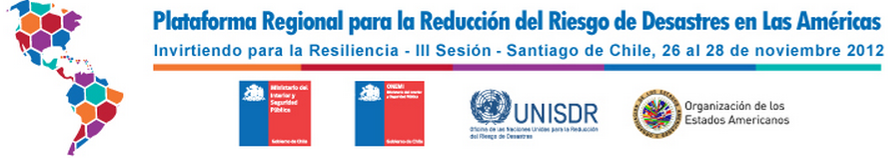 Ley Nacional de Prevención de Riesgos y Atención de Emergencias, Ley No.8488, 2005.
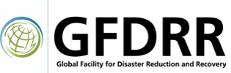 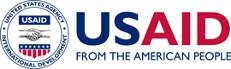 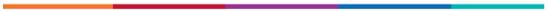 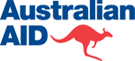 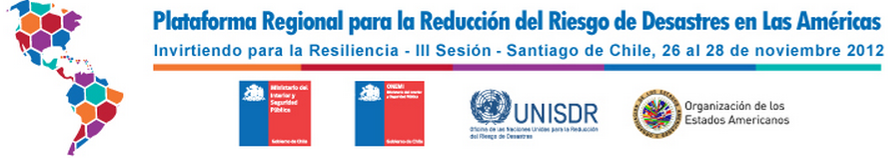 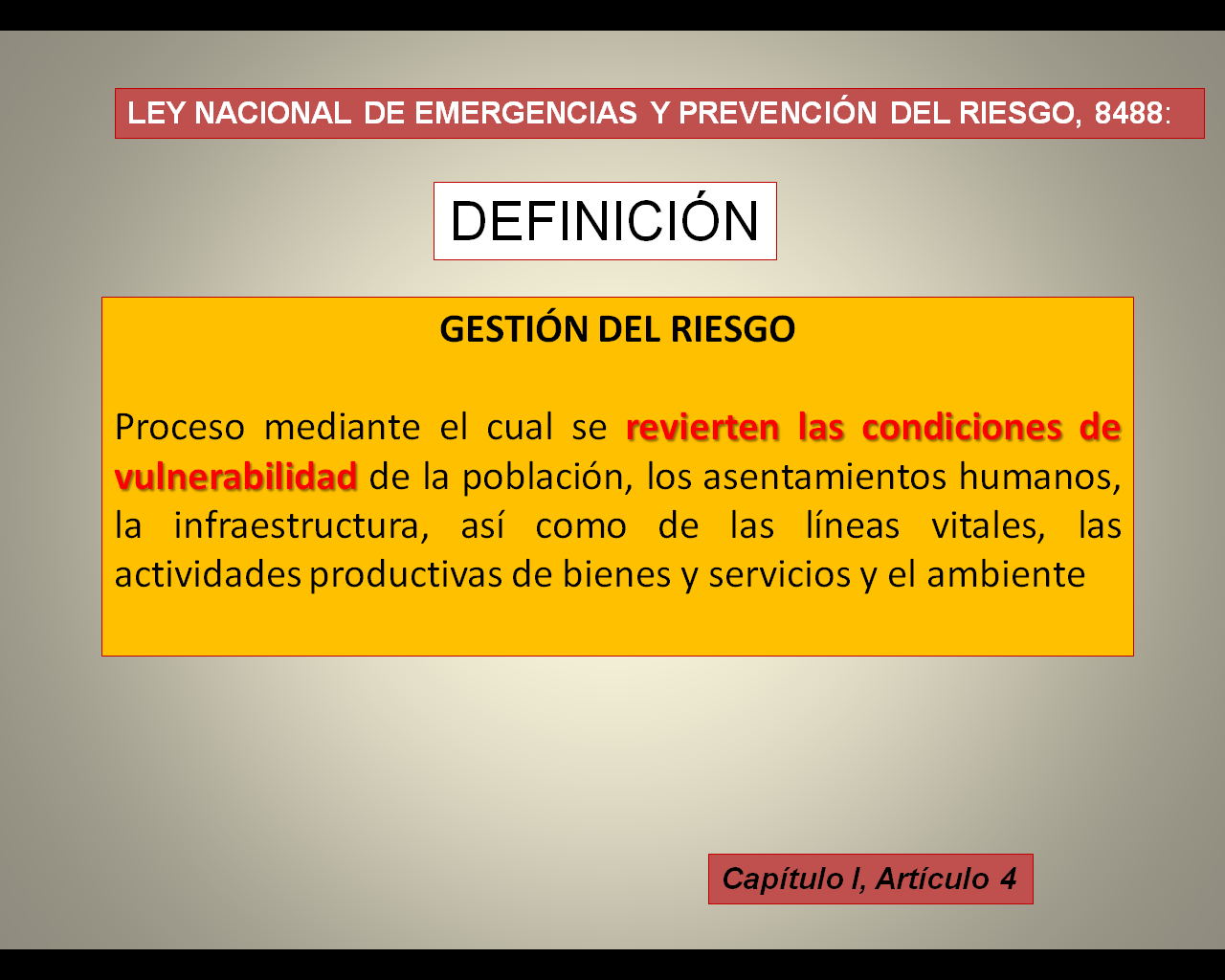 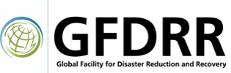 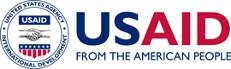 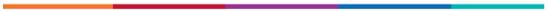 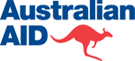 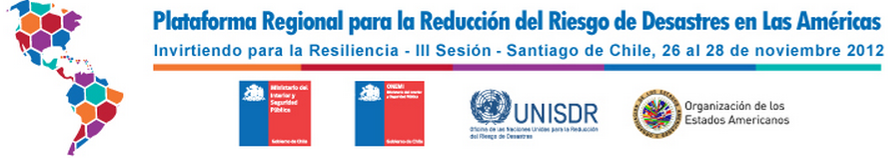 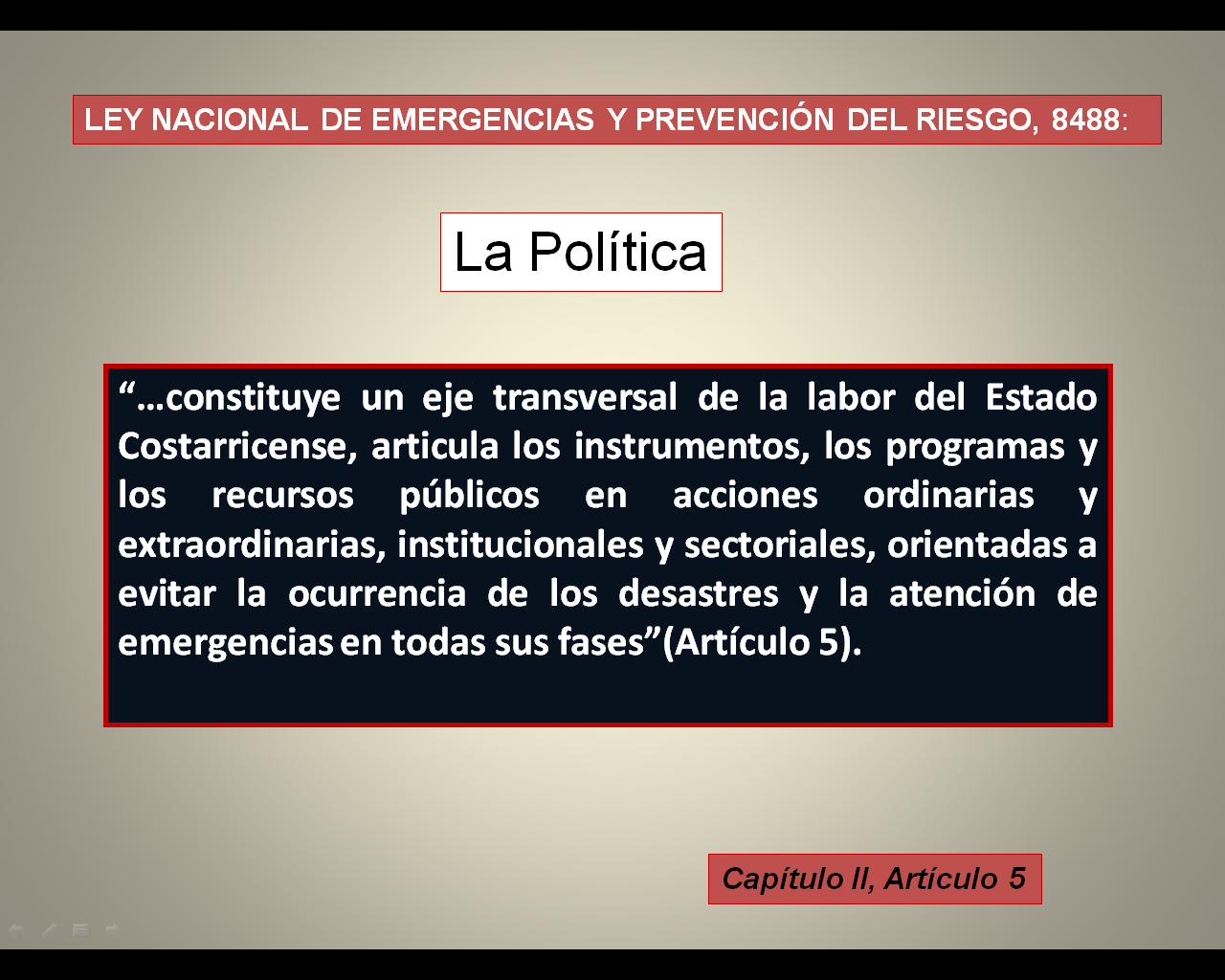 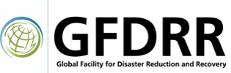 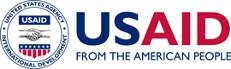 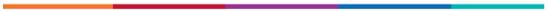 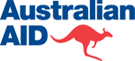 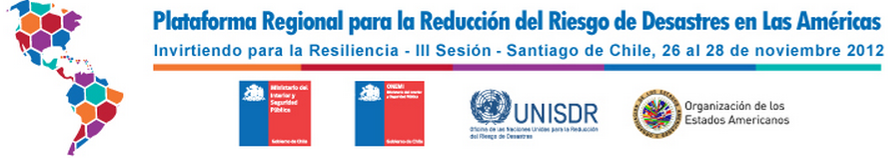 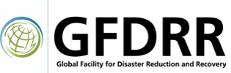 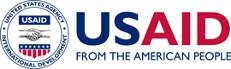 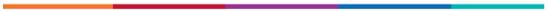 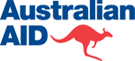 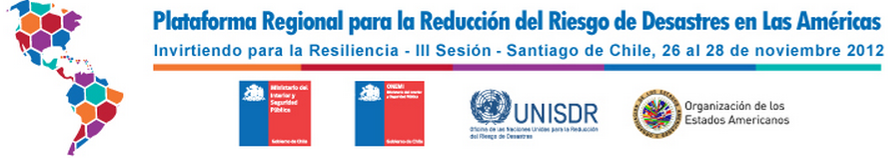 Los instrumentos de la política
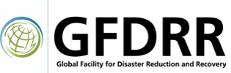 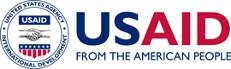 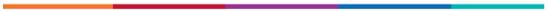 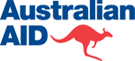 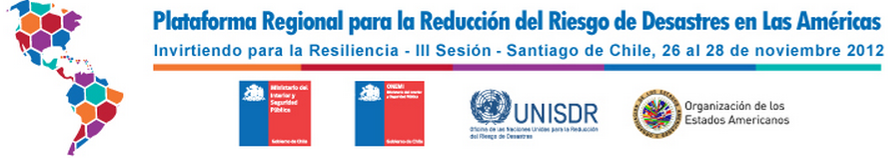 Plan nacional para la Gestión del Riesgo
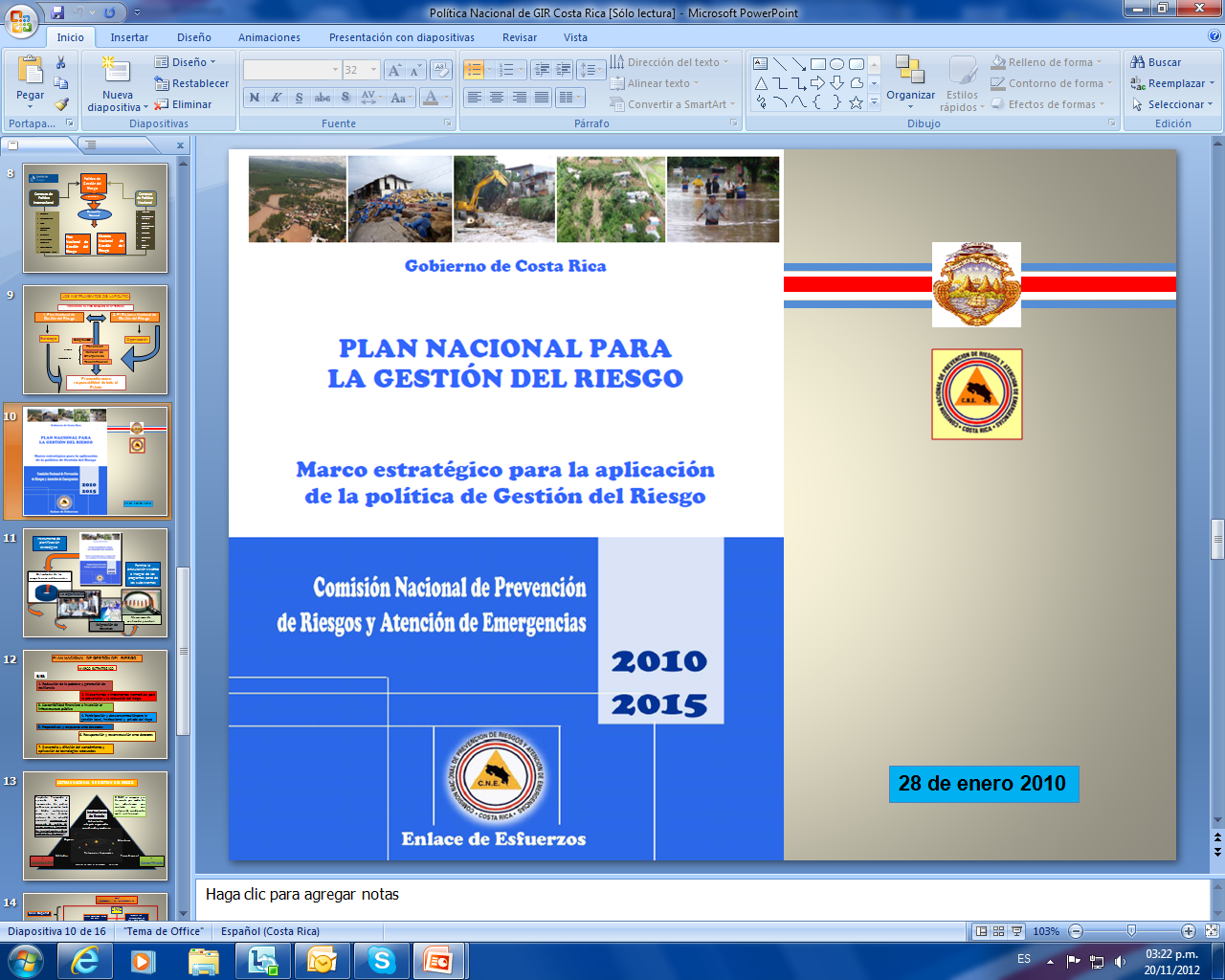 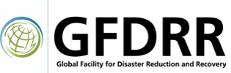 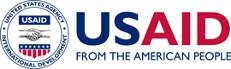 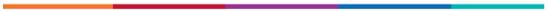 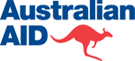 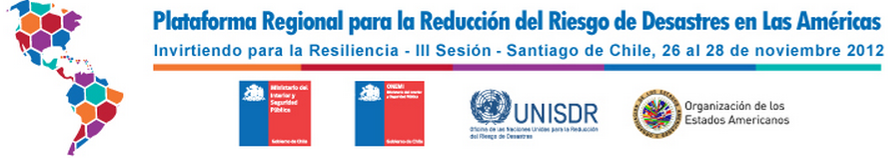 Instrumentos de Planificación Estratégica
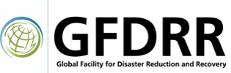 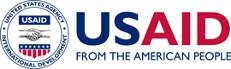 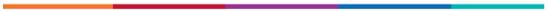 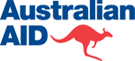 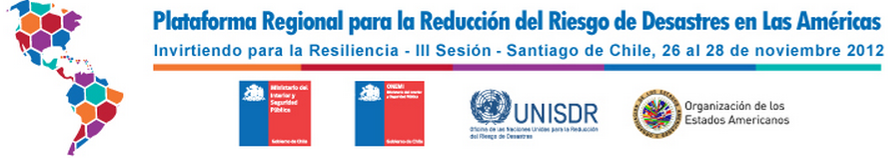 Plan Nacional de Gestión del Riesgo
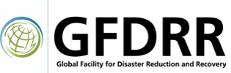 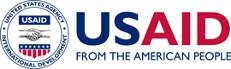 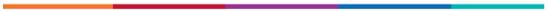 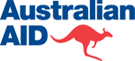 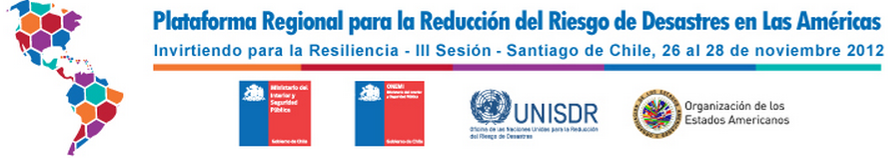 Sistema Nacional de Gestión del Riesgo
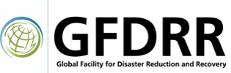 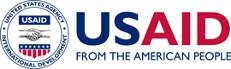 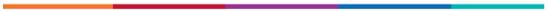 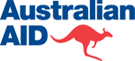 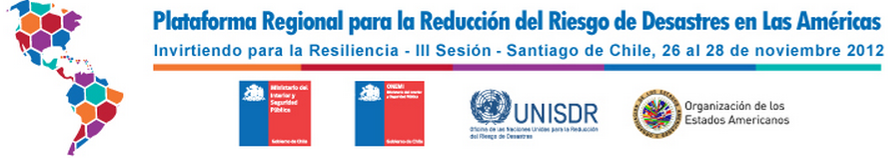 SNGR: INSTANCIAS DE COORDINACIÓN
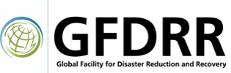 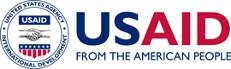 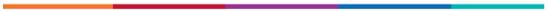 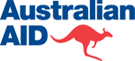 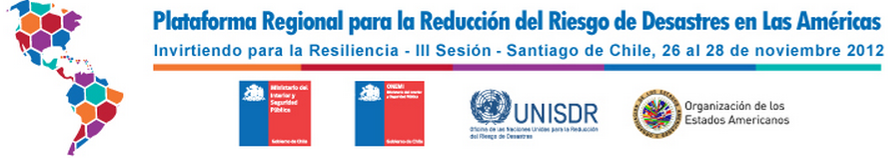 Planificación y Evaluación de la Política de Gestión del Riesgo
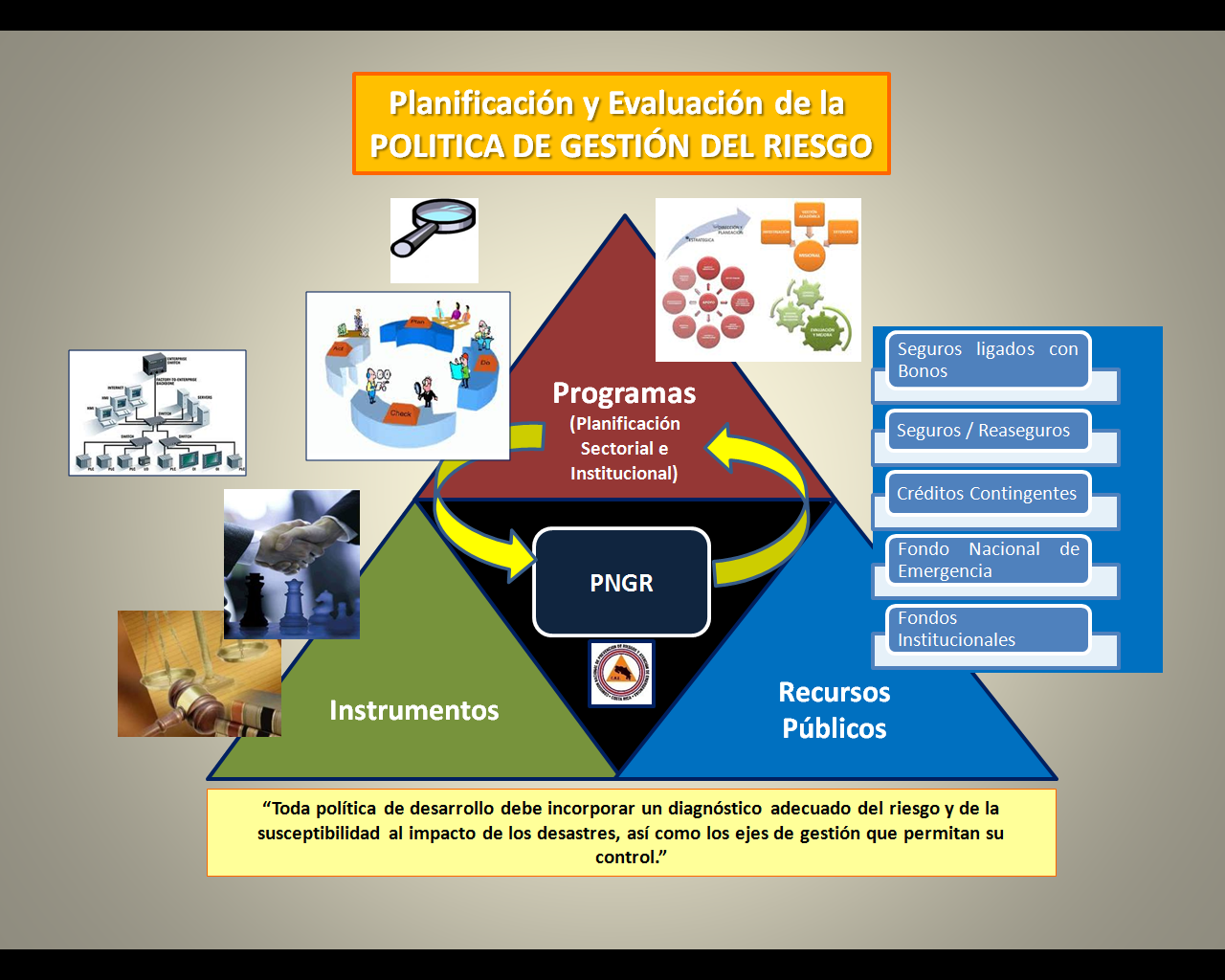 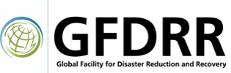 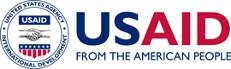 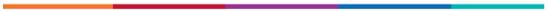 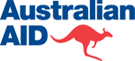 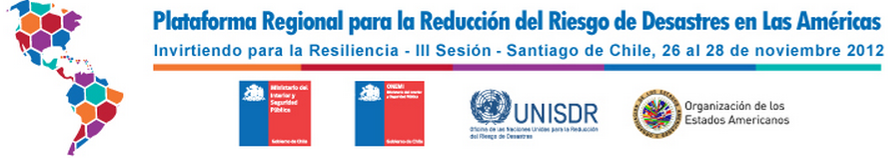 Muchas Gracias
Marco Saborío Mesén
msaborio@cne.go.cr
www.cne.go.cr
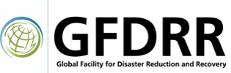 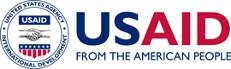 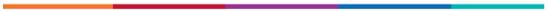 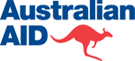